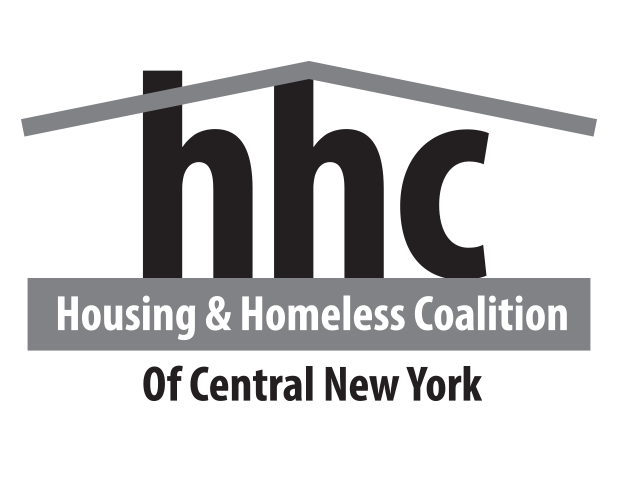 Fiscal Year 2022 NOFO and Supplemental NOFO Local Funding Competition
HHC Opening Local Funding Competition
The HHC announces that it is opening its local funding competition for TWO funding opportunities:
Regular CoC NOFO 
Special Unsheltered & Rural NOFO
Grant Opportunities
Regular NOFO:
Continuum of Care: Renewal Grants 
Continuum of Care: Bonus/New Grants 
Continuum of Care: Domestic Violence Bonus Grants 

SNOFO: 
Supplemental Grants: Rural Opportunities 
Supplemental Grants: Unsheltered Opportunities
Local Competitions vs Consolidated Applications
The HHC hosts its local competition for funding to be submitted to HUD in a priority listing for federal funding 
Simultaneously, the HHC is working on a communitywide application called the Consolidated Application to be submitted for a national competition 
Priority listing and Consolidated Applications are submitted together to HUD for both funding opportunities 
Federal awards are based on the score of the communitywide application
Local Process
Agencies submit local application by email as well as project application in e-snaps
Applications are reviewed and scored by the HHC’s Performance Evaluation and Selection (PES) Committee 
The PES Committee accepts, rejects, or reduces project applications 
The PES Committee then makes a Priority List of all accepted projects and submits alongside the communitywide application
E-SNAPS Applications
Allowing projects to immediately submit project applications in e-snaps to reduce timeframe burden 
Materials to navigate e-snaps will be sent out 
PLEASE double check that you are submitting new projects under the correct NOFO opportunity
Review Schedule
Regular NOFO
CoC NY-505 (Onondaga, Oswego, Cayuga Counties) receives approximately $11.38M annually for Permanent Supportive Housing, Rapid Rehousing, Transitional to Rapid Rehousing, and Homeless Management Information System (HMIS) funding
Projects currently funded are put through the competition as renewal funding 
New applications are being accepted for bonus funding in single year grants 
All Regular NOFO projects DUE: August 26th, 5pm
NOFO Funding Overview
Tier 1: 95% of Annual Renewal Demand
Tier 2: 5% plus bonus and reallocation amounts
Bonus Amounts are still unknown. We do know that there will be both regular bonus and DV bonus funding available
Renewals
Renewal projects will receive competition reports August 10th 
Will return competition report and narrative responses by August 26th
Reallocation decisions will be made Friday, the 12th 
Ranked will be based on the combination of two scores
Regular Bonus/New
New projects will be accepted in the following components: 
Rapid Rehousing 
Permanent Supportive Housing 
Transitional to Rapid Rehousing 
Supportive Services Only- Coordinated Entry
DV Bonus Funding
CoC may apply for the following types of projects to serve DV: RRH, Joint TH and RRH, SSO projects (for CE position) 

If the project IS selected, projects below will be moved up in ranking

If the project IS NOT selected, projects will be funded as listed in the ranking
Healthcare Projects
HUD is giving bonus points to CoCs who apply for projects that partners with healthcare institutions 

For substance use treatment providers: Project must provide access for all participants who qualify and choose those services 

For all other healthcare: must secure an amount that is equivalent to 25% of the funding will be covered by healthcare provider 

Must have written agreements that include:
Value of the commitment 
Dates the healthcare resources will be provided
Housing Resource Projects
Project combining funding other than CoC or ESG to create affordable housing 

Can be state, local, HOME, faith based or PHA funding 

Project needs to utilize housing subsidies

PSH: Must be provided at least 25% of units in project 

RRH: Serve at least 25% of program participants
Coordinated Entry Project (SSO)
Must demonstrate that the centralized or coordinated assessment system is available/reachable for all persons within the CoC’s geographic area 
Must have a strategy for advertising that is designed to reach people with highest barriers 
Must have standardized assessment process 
Ensures program participants are directed to appropriate housing and services that fit their needs
Review of New NOFO Application
Supplemental Notice of Funding Opportunity
$322 million in re-captured HUD funds to create new grant opportunity from HUD to address unsheltered homelessness & people experiencing homelessness in rural areas 
Extremely competitive national competition
SNOFO Funding Overview
Supports Three Year Grants 
DUE: September 9, 2022 at 5pm
Unsheltered New: $7,990,921
Rural New: $332,885
Eligible Components:
Rapid Rehousing 
Permanent Supportive Housing 
Transitional to Rapid Rehousing 
Homeless Management Information Systems 
Supportive Services Only- Coordinated Entry
Supportive Services Only- Street Outreach
Review of SNOFO Applications